What Would You Do?
The Advanced Ally’s Guide to Being Active in Tough Situations
The ultimate ally skill? Turning conflict into opportunity. Join us to learn new ally skills and how to take on some of the toughest challenges allies can face.
Sponsored by:
Presented by:
YOUR LOGO HERE
(Delete this box)
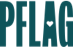 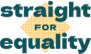 straightforequality.org
SESSION DATE
SESSION TIME
SESSION LOCATION